Сжигать мусор на участке запрещено:
Если участок расположен на торфяных почвах;

При установлении особого противопожарного режима;

Под кронами деревьев хвойных пород;

В емкости, стенки которой имеют огненный сквозной прогар или механические повреждения и/или отверстия;

При превышении установленных значений скорости ветра.

Человек, сжигающий мусор, должен иметь при себе средства пожаротушения для локализации и ликвидации горения, а также телефон для вызова пожарных на случай, если что-то пойдет не так.
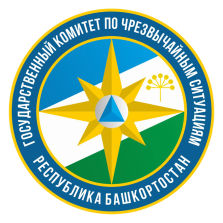 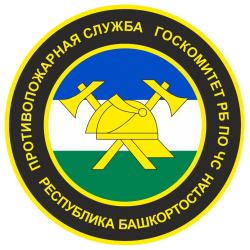 Государственный комитет 
Республики Башкортостан 
по чрезвычайным ситуациям